Dzień Języków obcych
26.09.2022
Język francuski
ALFABET
Alfabet składa się z 26 podstawowych liter: a, b, c, d, e, f, g, h, i, j, k, l, m, n, o, p, q, r, s, t, u, v, w, x, y, z.   We francuskim istnieją dwie ligatury (połączenie dwóch lub więcej liter w jedną): œ, æ   Istnieje też 14 liter ze znakami diakrytycznymi: à, â, ç, é, è, ê, ë, î, ï, ô, û, ù, ü, ÿ.
Podstawowe zwroty
Tak – Oui [łi]
Nie – Non [ną]
Dzień dobry – Bonjour [bążur]
Cześć – Salut [salu]
Dobry wieczór – Bonsoir [bąsłar]
Do widzenia – Au revoir [orewłar]
Do zobaczenia – À bientôt! [abięto]
Jak się masz? – Comment ça va? [komą sa wa]
Dziękuję – Merci [mersi]
Dziękuję bardzo – Merci beaucoup [mersi boku]
Proszę? – Pardon? [pardą]
Przepraszam – Excusez moi [ekskjuze mła]
Smacznego – Bon appétit [bon apeti]
Pan – Monsieur [mesje]
Pani – Madam [madam]
Nie mówię po francusku – Je ne parle pas francais [ży ny parl pa frąse]
Nie rozumiem – Je ne comprends pas [ży ny kąprą pa]
Nie wiem – Je ne sais pas [ży ny se pa]
Nazwa „Francja” pochodzi od germańskiego plemienia Franków.
Gęstość zaludnienia wynosi 106,7 osób/km² (2022).
Kraj ten jest 1,8 razy większy od Polski.
Główną religią jest katolicyzm, 68%.
Najdłuższą rzeką jest Loara, 1020 km.
Pełna nazwa kraju – Republika Francuska.
Język hiszpański
Alfabet
Pełny alfabet hiszpański składa się z następujących 29 znaków: A, B, C, CH, D, E, F, G, H, I, J, K, L, LL, M, N, Ñ, O, P, Q, R, S, T, U, V, W, X, Y, Z
Litery K i W pochodzą z wyrazów zapożyczonych.
Obecne słowniki traktują „ch”, „ll” i „rr” jako dwuznaki, nie zaś jako oddzielne litery.
Podstawowe Zwroty
Tak - si 
Nie – no 
Dzień dobry – Buenos dias
Cześć – Hola 
Dobry wieczór – Buenas noches 
Do zobaczenia – Adios 
Jak się masz – Como estas 
Dziękuję – Gracias 
Dziękuję bardzo – Muchos gracias 
Proszę? – Por favor 
Przepraszam –  lo siento 
Smacznego – disfrute su comida
Pan – señor 
Pani – señora
Nie mówię po hiszpańsku – No hablo español
Nie rozumiem – No entiendo 
Nie wiem – No sĕ
Gęstość zaludnienia wynosi 91,7 osób/km² (2022).
Kraj ten jest 1,6 razy większy od Polski.
Główną religią jest katolicyzm, 73%.
Najdłuższą rzeką jest Ebro, 930 km.
Pełna nazwa kraju – Królestwo Hiszpanii .
Kraj ten zamieszkuje około 45 000 Polaków.
Język włoski
Alfabet
Włoski alfabet składa się z 21 liter, z czego 5 to samogłoski: a, e, i, o, u. Nazwy i wymowa włoskich liter to:
A – a		M – emme 
B – bi 		N - enne
C – czi 		O – o 
D – di 		P - pi
E – e 		Q – qu    
F – effe 	R - erre
G – dżi 	S - esse
H – akka 	T – ti 
I – i 		U – u 
L – elle 	V - wu
Z- dzeta
Oprócz tych wymienionych powyżej w języku włoskim można też spotkać się z innymi literami w wyrazach pochodzenia obcego, na przykład: 
j – i lunga
k – kappa
w – wu doppia
x – iks
y – ipsilon
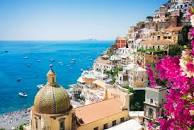 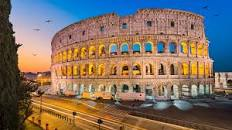 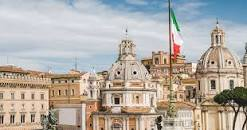 Podstawowe zwroty
Tak - si 
 Nie - no 
dziękuję/dziękuję bardzo  - grazie/grazie mile 
proszę - prego 
dzień dobry - buongiorno 
do widzenia - arrivederci 
dobry wieczór - buonasera 
dobranoc  - buonanotte 
cześć - ciao 
do zobaczenia - a presto 
przepraszam - scusi 
miłego dnia - buona giornata
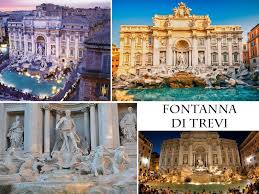 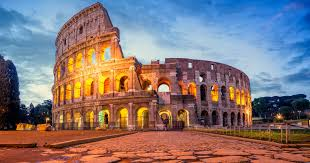 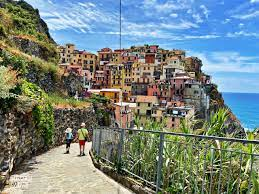 Zjednoczenie Włoch nastąpiło 17 marca 1861 roku.
Gęstość zaludnienia wynosi 199 osób/km².
Kraj ten jest niewiele mniejszy od Polski.
Główną religią jest katolicyzm, 87%.
Największą rzeką jest Pad mająca długość 652 km.
Pełna nazwa kraju – Republika Włoska.
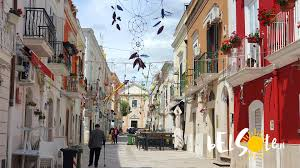 Koniec
Dziękujemy za uwagę :) 
Maja łukasiewicz i kinga humięcka